Singular and plural
How many cars are there?
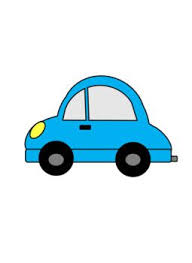 One car
Abracadabra
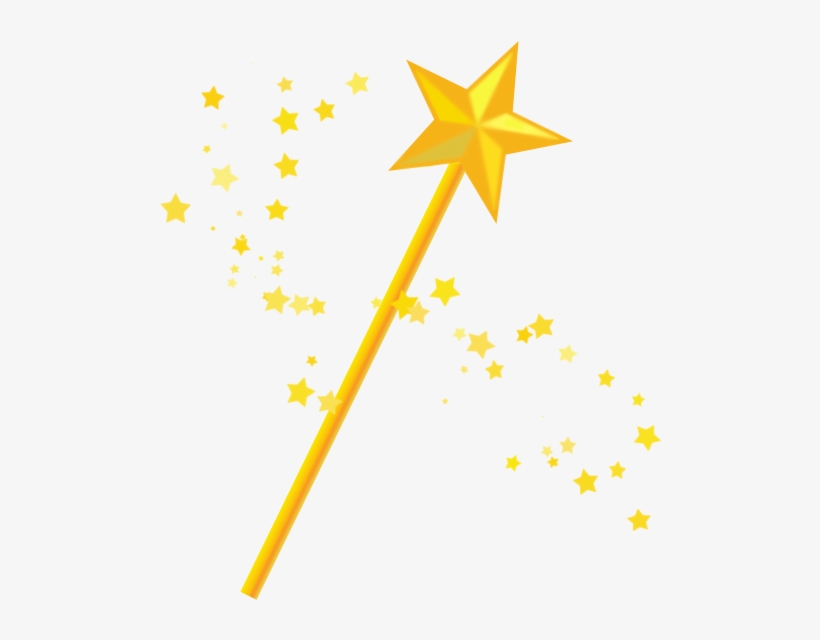 How many cars are there?
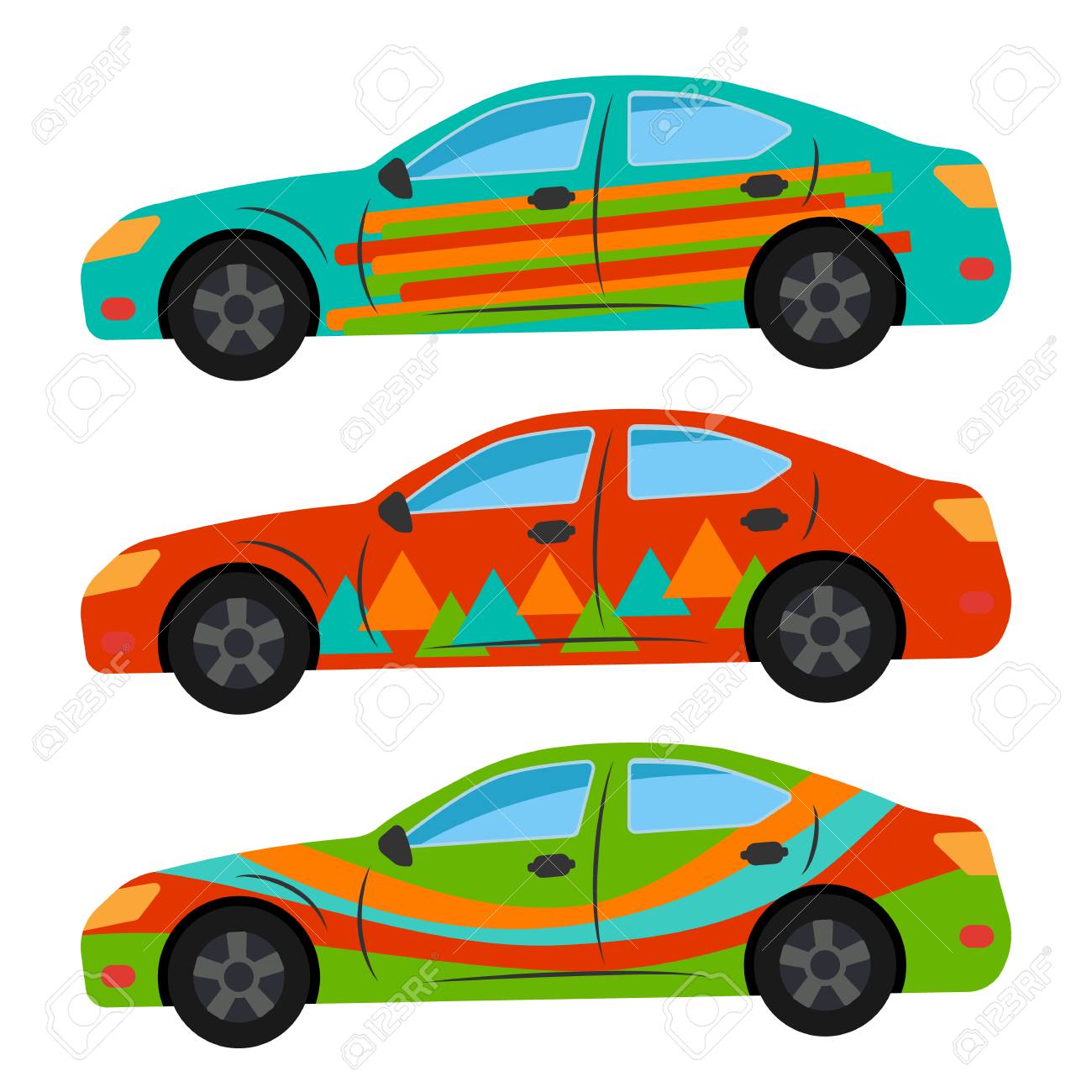 Three car
s
How many pencils are there?
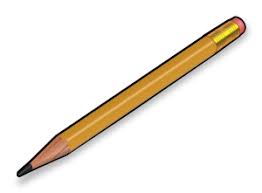 One pencil
Abracadabra
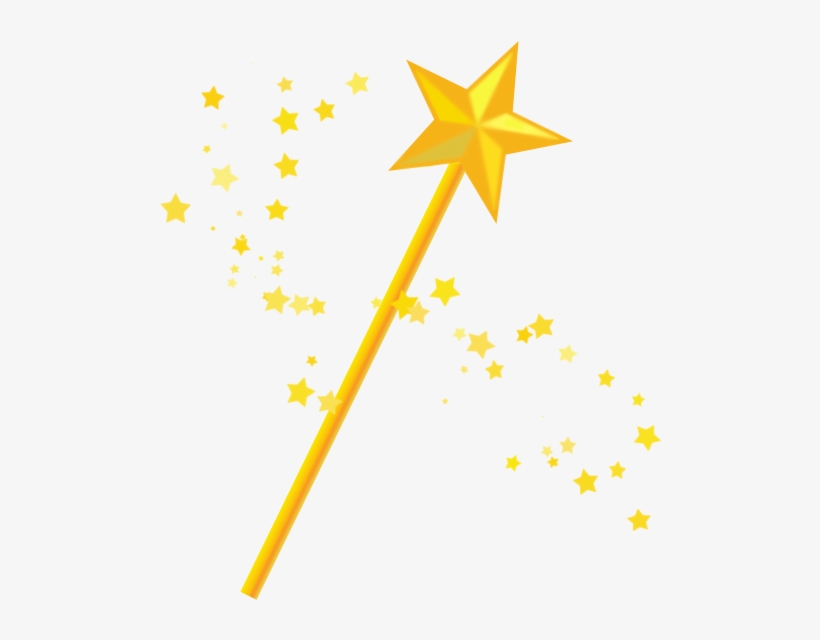 How many  pencils are there?
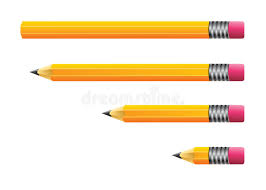 Four pencil
s
S
P
P
S
P
elephants
cups
books
flowers
sisters